ТРАНСФОРМАЦІЯ ВУГІЛЬНОЇ ГАЛУЗІ:  КРОКИ ДО ЕФЕКТИВНОСТІ
ТА ЕКОЛОГІЗАЦІЇ
АКТУАЛЬНІСТЬ ДОСЛІДЖЕННЯ
Державні дотації у 2018 році:	Обсяг споживання, млн тон у 2018 році:
3,9 млрд грн
Споживання вугілля у 2018 році:
26,8 млн т
ТЕС і ТЕЦ
20,6 млн т
металургія
Власний  видобуток
33,4
Імпорт
21,4
61%
39%
Аналіз регуляторного поля:
Кожен 5-ий НПА
має ознаки незаконності  або неактуальності
Імпорт вугілля (сальдо)
2006
рік
2018
рік
3 млрд $
553 млн $
ОСНОВНІ ВИЯВЛЕНІ ПРОБЛЕМИ
Дефіцит вугілля  власного видобутку
Недостатні обсяги капіталовкладень в нове  будівництво та на оновлення основних фондів
Криза буровугільної галузі
Негативний екологічний вплив  вугледобувних підприємств
Хронічна збитковість галузі, в першу  чергу — державних підприємств
Високий рівень  концентрації ринку
ПРОБЛЕМИ ГАЛУЗІ (1)
ДЕФІЦИТ ВУГІЛЛЯ ВЛАСНОГО ВИДОБУТКУ
Видобуток вугілля державними та приватними  компаніями (за даними Міненерговугілля)
Основні причини:
агресія РФ та окупація  територій вуглевидобутку  недостатні обсяги та
неефективне використання  інвестицій у галузь
складні умови розробки  пластів
100
90
80
70
60
50
40
30
20
10
0
50%
45%
40%
35%
30%
25%
20%
47,1%
46,9%
85,75
83,7
81,9
75,2
65
29,0%
28,9%
40,9
39,7
38,4
35,4
17,0%
16,8%
33,3
33
14,7%
14,2%
12,4% 15%
24,88
24,15
10%
5%
0%
За рахунок імпорту повністю  задовольняються потреби  України у вугіллі антрацитової  групи, та частково у газовому та  коксівному вугіллі
10,9
6,74
5,8
4,84
4,14
2015
2016
2017
2018
2010	2011	2012	2013	2014
Видобуток вугілля, млн т
В т.ч., видобуток державними шахтами, млн т  Частка державних шахт
Імпорт, млн т
Сукупний обсяг імпорту  кам’яного вугілля у 2018 році  становив 21,3 млн т
ПРОБЛЕМИ ГАЛУЗІ (2)НЕДОСТАТНІ ОБСЯГИ КАПІТАЛОВКЛАДЕНЬ В НОВЕ БУДІВНИЦТВО ТА ОНОВЛЕННЯ ОСНОВНИХ ФОНДІВ
Динаміка використання капітальних інвестицій  державними вугледобувними підприємствами  у 2010-2018 роках, млн грн (за даними
Міненерговугілля)
3500
3000
2500
2000
1500
1000
500
0
Майже 96% шахт понад 20 років
працює без реконструкції
2892
2/3 із 7000 одиниць основного  стаціонарного устаткування  відпрацювали свій нормативний  строк експлуатації
2104
1630
1034
940
Частка механізованих  комплексів і комбайнів  становить лише 30%, а нових  навантажувальних машин
та стрічкових конвеєрів —  лише 15%
321
130
607
113
150
145
65
106
88
477
90
486
450
2010	2011
Технічне переоснащення  Капітальне будівництво
2012
2013
2014
2015
2016
2017
2018
1,6%
1,6%
Шахта «Білозерська»
1,5%
Шахта «Краснолиманська»
3,8%
Інші державні підприємства
ПРОБЛЕМИ ГАЛУЗІ (3)  ВИСОКИЙ РІВЕНЬ  КОНЦЕНТРАЦІЇ РИНКУ
Шахтоуправління
«Південнодонбаське №1»
1,8%
Мирноградвугілля
3,0%
Львіввугілля
4,6%
Селидіввугілля
Обсяги видобування вугілля за компаніями,  які знаходяться на підконтрольній Україні
території у 2016 р., тис. т  (Жовта гама — державні підприємства)
7,5%	
ДТЕК Добропіллявугілля
60,5%	
ДТЕК Павлоградвугілля
14,1%
Шахтоуправління
«Покровське»
ПРОБЛЕМИ ГАЛУЗІ (4)  НЕГАТИВНИЙ ЕКОЛОГІЧНИЙ ВПЛИВ
ВУГЛЕДОБУВНИХ ПІДПРИЄМСТВ
Негативний вплив на:	Фіскальний інструмент
Ліквідація шахт без  вживання необхідних  заходів
Ставка рентної плати від  0,75%-1,5% (у 20 разів менше,  ніж для природного газу)
просідання земної  поверхні
підтоплення і  заболочування земель
погіршення якості  водних ресурсів
надра
Екологічний податок  не сплачується
земля і  природний  ландшафт
водні  ресурси
атмосферне  повітря
ВАРІАНТИ ДЕРЖАВНОЇ ПОЛІТИКИ  У ВУГЛЕДОБУВНІЙ ГАЛУЗІ (1)
Шлях № 1. Продовження поточної політики
ЦІЛІ:
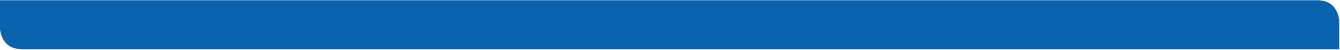 Підтримка роботи існуючих державних підприємств
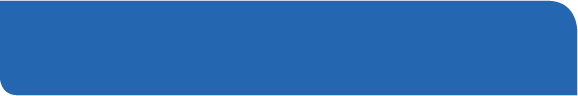 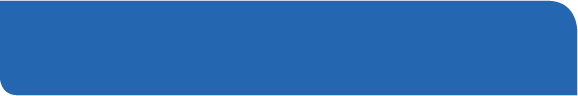 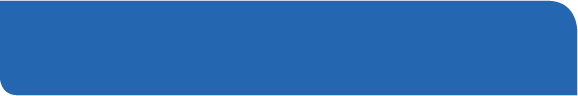 Стабілізація видобутку вугілля  державними шахтами
Збереження робочих місць та зниження  соціальної напруги
Забезпечення безпеки праці шахтарів
ІНСТРУМЕНТИ:
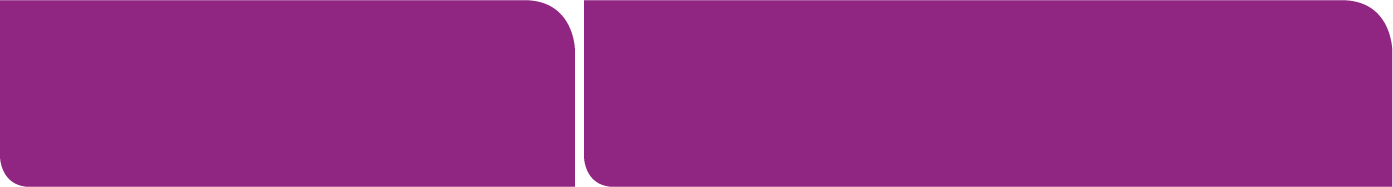 Державна допомога, яка  спрямовується переважно на  погашення заборгованості з оплати  праці, оплату спожитої електроенергії  та на заходи з охорони праці
Надання податкових пільг виробникам (низькі ставки  плати за користування надрами, звільнення
від екологічного податку та ПДВ - операцій з постачання  на митній території України вугілля та/або продуктів  його збагачення деяких товарних позицій)
ВАРІАНТИ ДЕРЖАВНОЇ ПОЛІТИКИ  У ВУГЛЕДОБУВНІЙ ГАЛУЗІ (2)
Шлях № 2. Ринкові відносини у вугільній галузі
КОНЦЕПТУАЛЬНІ ЗМІНИ:
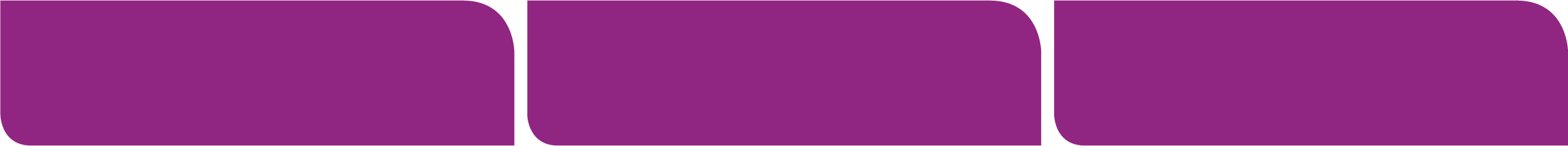 Приватизація активів  державних вугільних  підприємств
Скасування податкових  преференцій
Ліквідація неефективних шахт
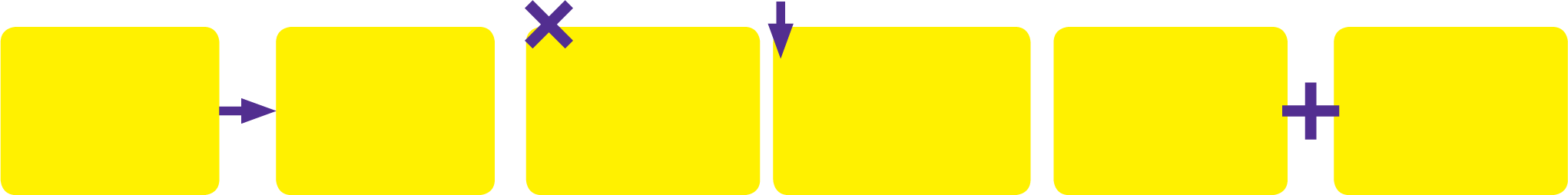 Приведення рівня  рентної плати у  відповідність до  ренти на видобуток  газу
Пільгові ставки  плати за  користування  надрами
Створення  вертикально-  інтегрованого  холдингу
Забезпечення  соціального  захисту  працівників
Дотримання  екологічної  безпеки регіонів
Приватизація
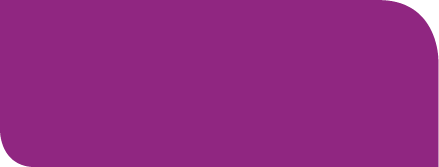 Посилення  антимонопольного  законодавства
ЦІЛЬ
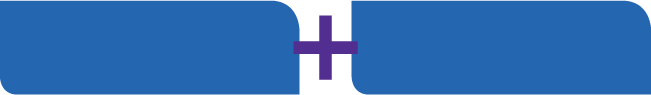 Конкурентне  ціноутворення
Ліквідація  монопольних явищ
ПРОБЛЕМИ ТА ПРОПОЗИЦІЇ ЩОДО ЇХ ВИРІШЕННЯ
Дефіцит вугілля власного видобутку

Хронічна збитковість галузі

Недостатні обсяги капіталовкладень в нове
Приватизація державних шахт.
Залучення стратегічних інвесторів в галузь
Стимулювання інвестицій в оновлення основних фондів
будівництво та на оновлення основних фондів
Високий рівень концентрації ринку
Посилення антимонопольного законодавства України
Введення податків та зборів за викиди неочищеної шахтної  води, викиди метану та інших шкідливих речовин, вилучення  на поверхню породи, а також штрафи за займання відвалів
Негативний екологічний вплив вугледобувних  підприємств
ДОВГОСТРОКОВІ ЦІЛІ
Низьковуглецевий розвиток економіки України
ЦІЛЬ:
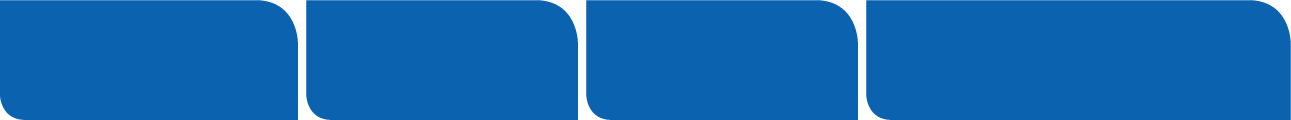 Поступове  скорочення  використання вугілля
Зниження  енергетичної  залежності
Зменшення шкідливих викидів,  захист клімату, збереження  здоров’я населення
Екологізація  виробництва
МЕХАНІЗМ:
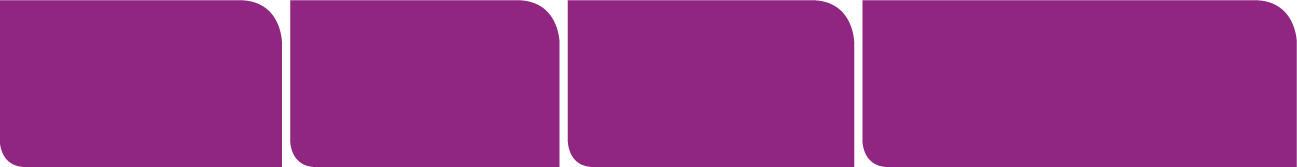 Цільові показники  зі скорочення
виробництва енергії  з вугілля
Збільшення  частки ВДЕ в
електроенергетиці  до 25% до 2035 року
Імплементація європейського  законодавства у сфері  енергоефективності та захисту  клімату
Поступова відмова  від вугільних ТЕЦ і  ТЕС
ПИТАННЯ ДО ОБГОВОРЕННЯ
Дефіцит вугілля власного видобутку:
необхідні кроки для забезпечення потреб економіки вугіллям власного видобутку та зміцнення енергетичної безпеки України
Збитковість вугледобувної галузі України:
Як підвищити ефективність роботи державних вугледобувних підприємств і стимулювати їх до екологізації виробництва?
Стратегія низьковуглецевого розвитку: як зменшити споживання вугілля і прийти до декарбонізації економіки, з урахуванням ризиків для вугледобувних регіонів?
ДЯКУЄМО  ЗА УВАГУ!